Confident Children, Confident Communities
high hopes
Children’s University Conference – 3 December 2013
Dr Keith Bartley
“Never doubt that a small group of thoughtful, committed citizens can change the world.  Indeed, it's the only thing that ever has.”

Margaret Mead
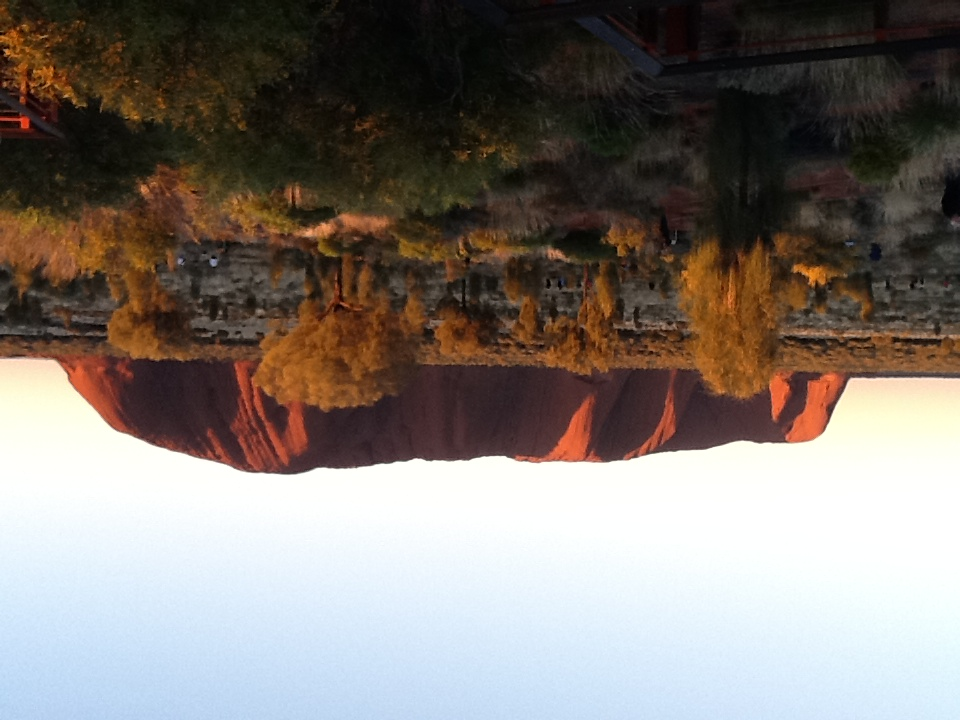 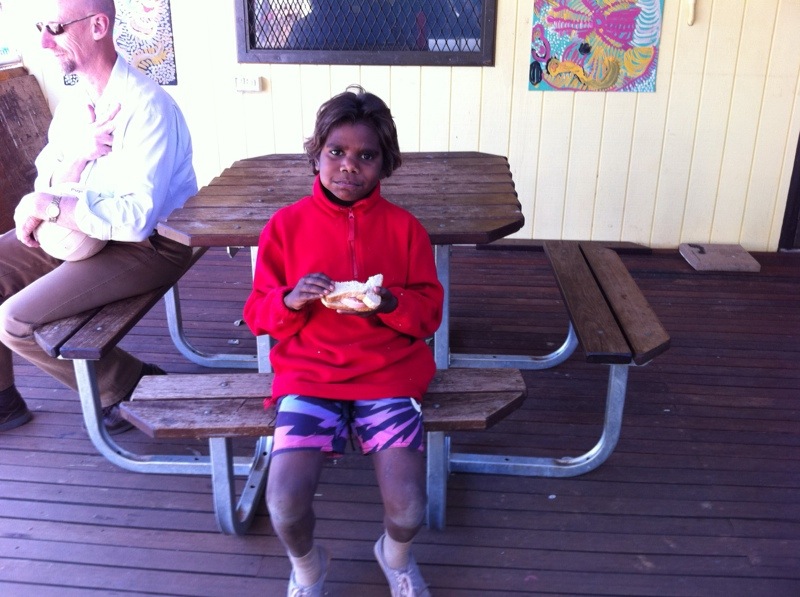 Positive emotion

Engagement

Positive Relationships

Meaning

Accomplishment

‘Flourish’     Dr Martin Seligman 2011
Essential ingredients of confidence

A sense of ‘other’

A sense of purpose 

A sense of self 

A sense of community
Confident Communities
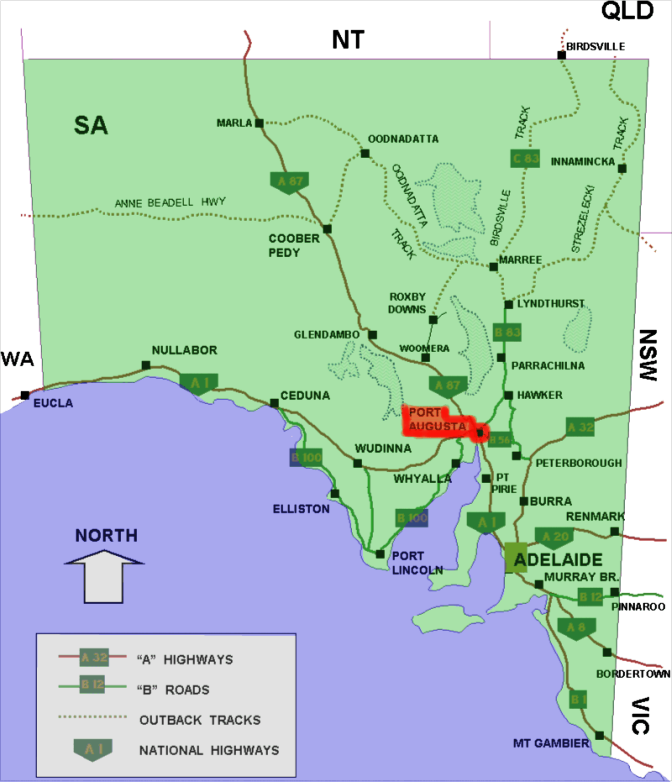 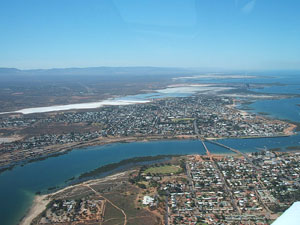 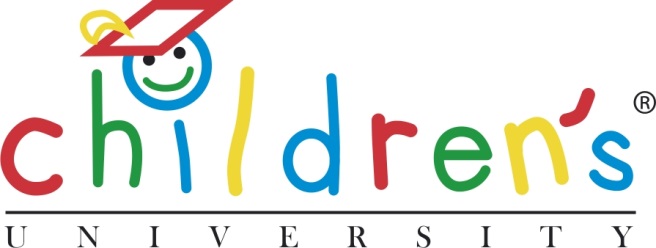 Children’s University as it can be……
Prove it!
Create a new box!
A dynamic / organic franchise based upon social enterprise
The leap of faith
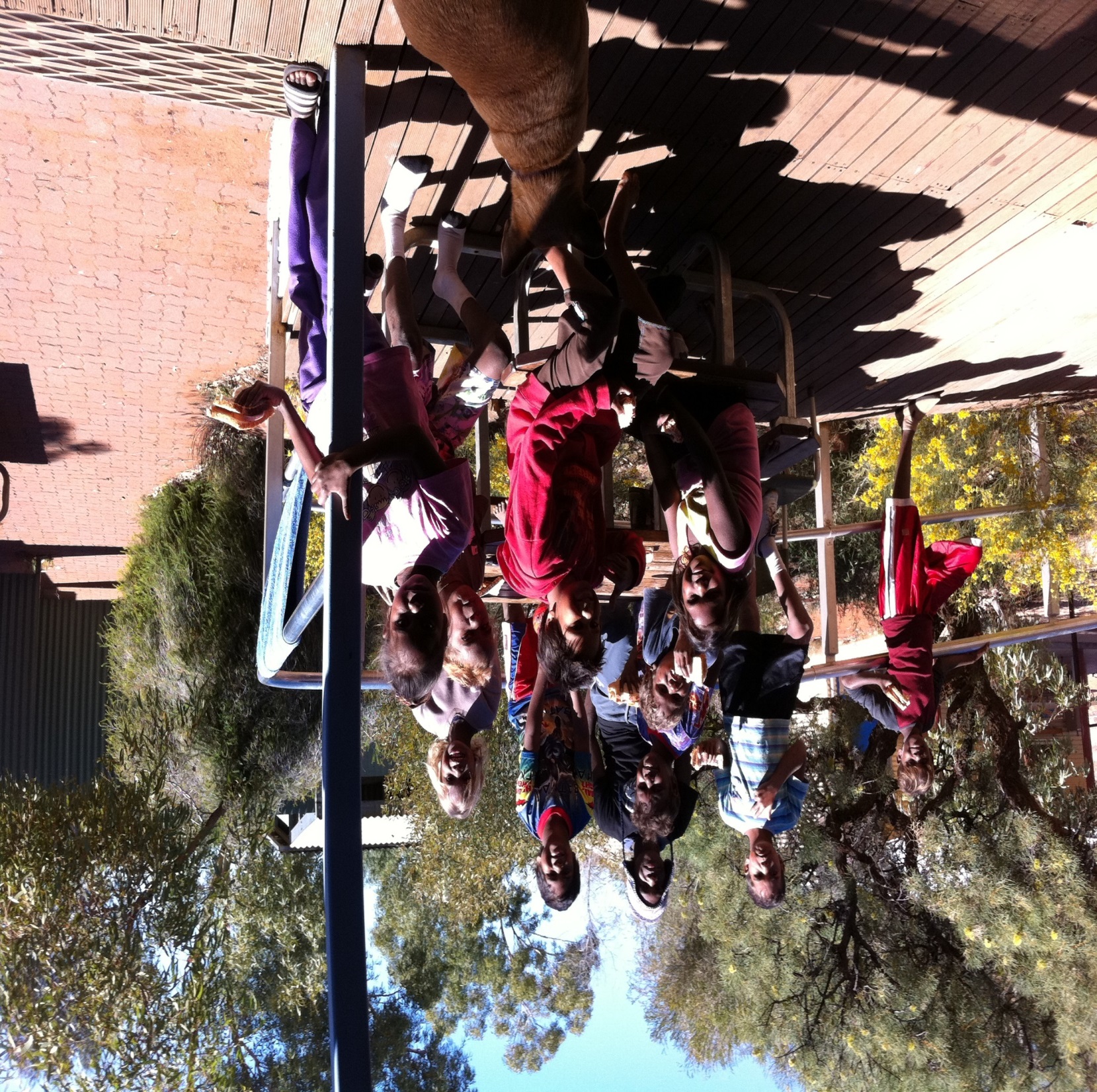